105學年度畢業滿1年畢業生系所流向追蹤回收比率(應用哲學系學士)
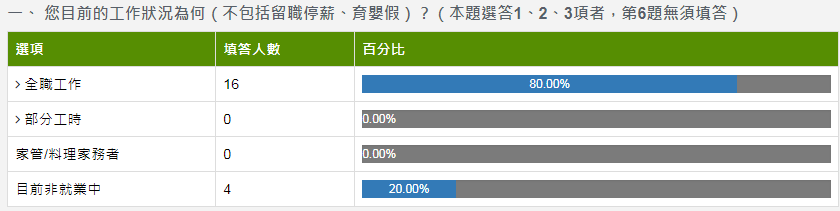 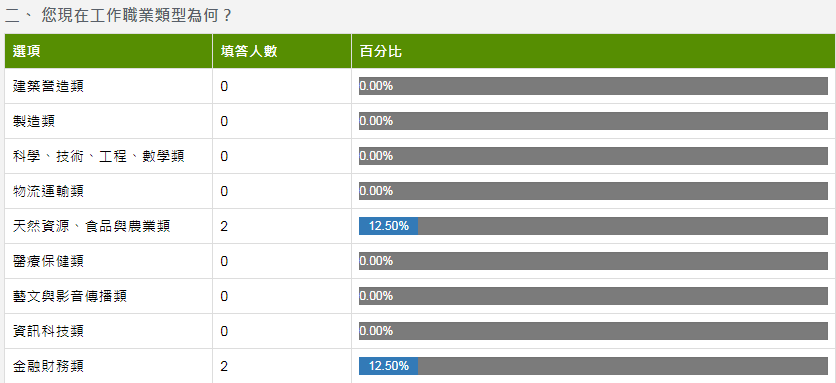 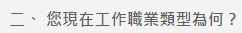 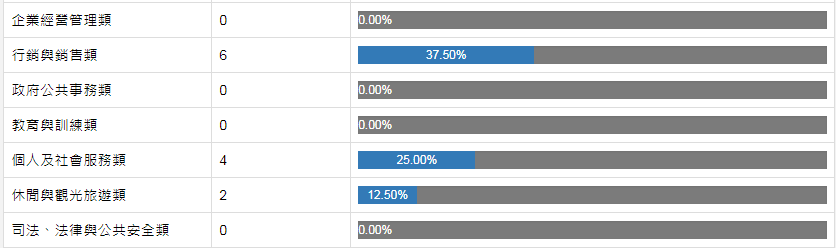 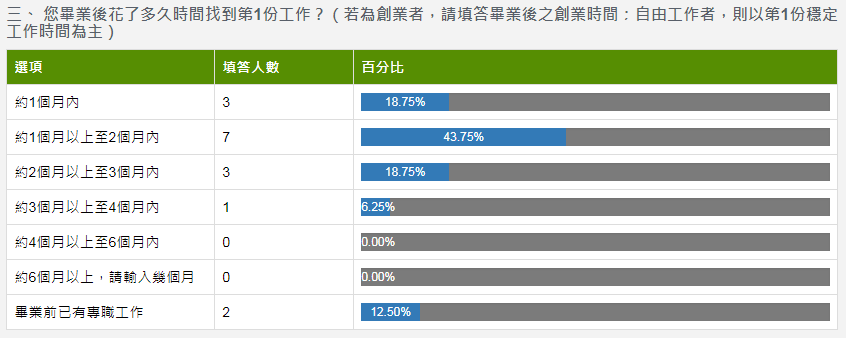 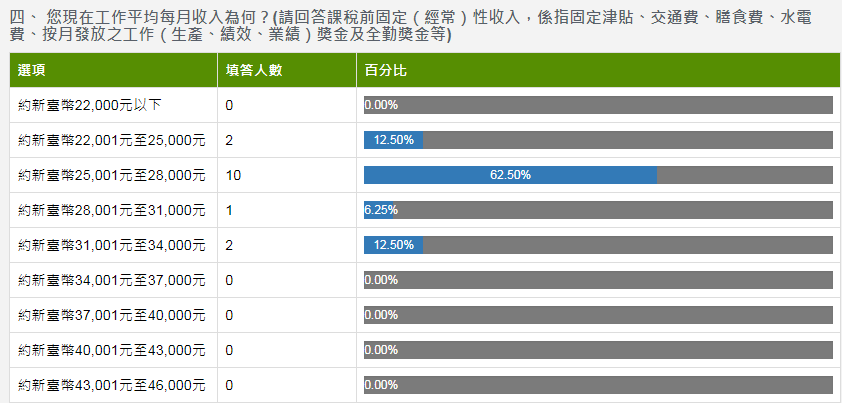 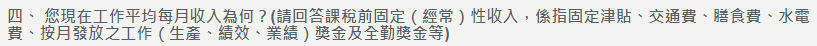 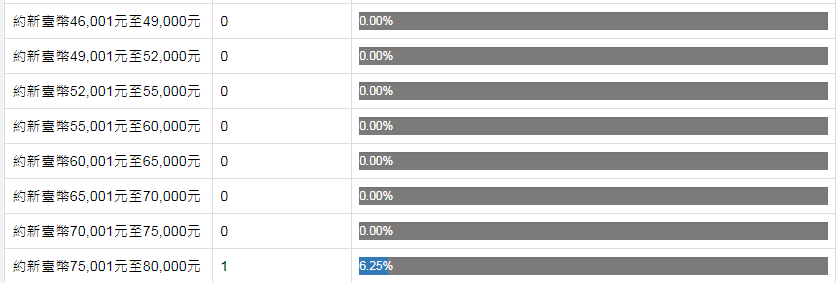 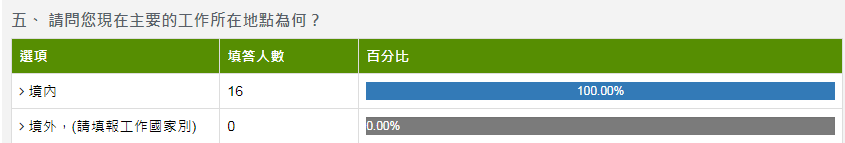 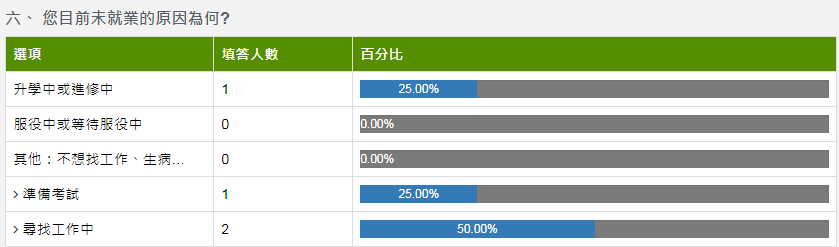 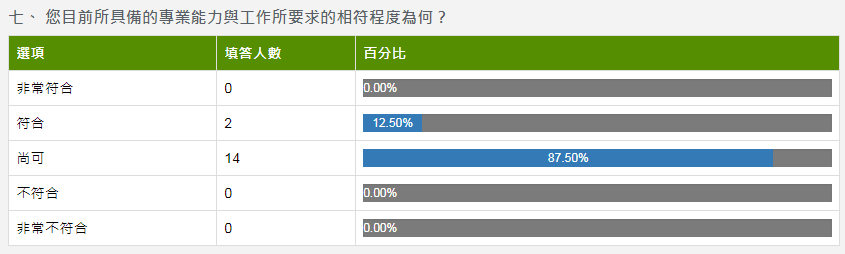 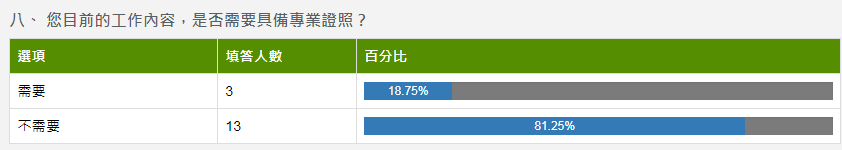 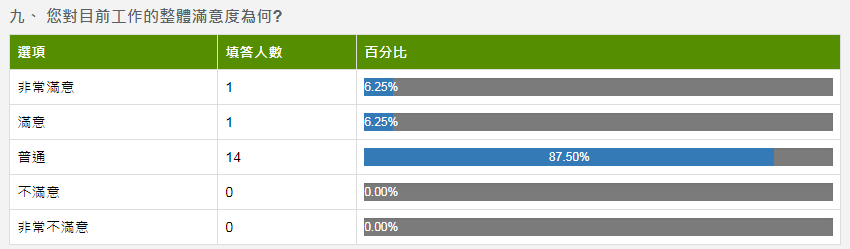 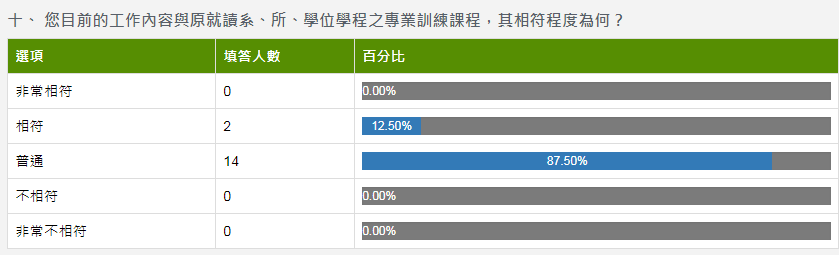 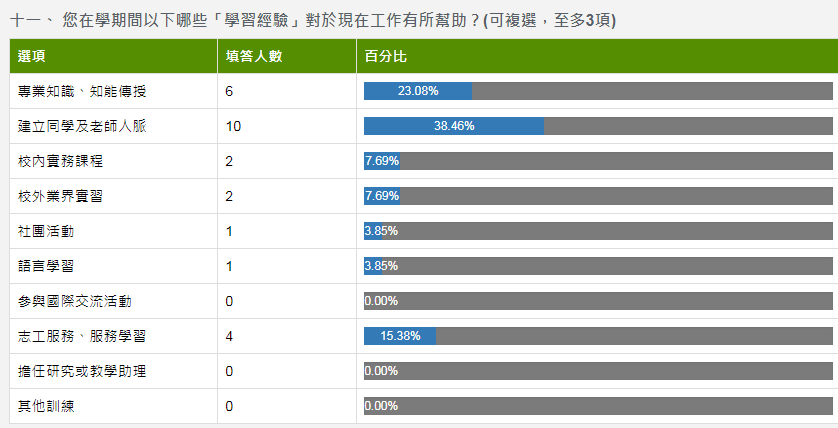 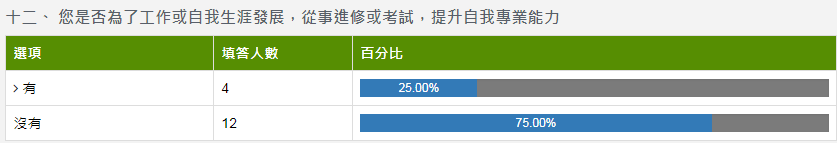 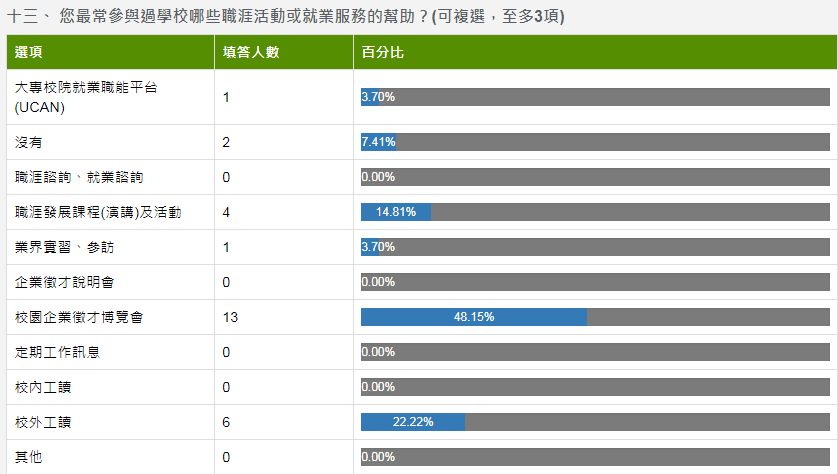